MYOPATHIES an INTRODUCTION
DR. NUHA ALKHAWAJAH
CONSULTANT, KKUH
ASSISTANT PROFESSOR, KSU
MYOPATHY
MYOPATHY
Myo- is muscle, pathos is suffering in Greek
Disorders in which there is a primary functional or structural impairment of skeletal muscle.
https://www.youtube.com/watch?v=8wa04qYsaps
APPROACH
ASTHENIA
Motor impairment due to pain or joint dysfunction
THREE STEPS:
Distinguishing true muscle weakness from other symptoms
Distinguishing CNS from PNS lesions
Determining the etiology
cont
Distinguishing between myopathy and nonmyopathic pain or weakness is the first step in evaluating patients with muscle-related complaints.
SOB,  joint pain, fatigue, poor exercise tolerance, or paresthesias,  rather than a true muscle weakness
Heart failure, arthritis, depression…
Distinguishing Myopathic from Non-myopathic Muscle Weakness & Pain
Brent W. Smith et al The journnal of Family Practice 2014
Approach
SYMPTOMS:
Positive symptoms:
Myalgia, myotonia, cramps, contractures, myoglobinuria

Negative symptoms:
Weakness, atrophy, exercise intolerance, periodic paralysis
1-weakness
Weakness is the cardinal symptom
The distribution of weakness is variable and may change over time. 
Complaints such as difficulty arising from a chair or low toilet, difficulty climbing stairs, a waddling gait, difficulty lifting objects over the head, combing hair or brushing teeth. 
Distal weakness is less common.
1-Weakness
Patients with proximal leg weakness may rise from sitting on the floor by “climbing up their legs with their hands.”
This is termed Gower's sign
1-Weakness
Onset.
Course.
Limbs involved
Muscles involved.
Progression
Presence of sensory/autonomic symptoms
Patient’s demographics
1-Weakness
Define Pattern of Weakness:
PROXIMAL LIMB GIRDLE 
DISTAL DISTRIBUTION 
SCAPULOPERONEAL DISTRIBUTION
DISTAL ARM AND PROXIMAL LOWER LIMB
PTOSIS +/- OPHTHALMOPLEGIA
2-Exercise Intolerance
A less reliable negative symptom
Often reflects the general level of conditioning and health
In patients without any objective weakness depression should be considered.
2-Exercise Intolerance
Exclude certain metabolic myopathies or mitochondrial cytopathies.
Ask if it is elicited by brief or long term exercise, which orients towards a disorder of carbohydrates or lipid metabolism, respectively.
3-Myalgias
An infrequent symptom
Orthopaedic or rheumatologic conditions are more frequent causes. 
Constant proximal muscle pain often accompanies inflammatory myopathies 
Episodic myalgias after exercise point to metabolic myopathies
In individuals with waxing and waning, diffuse myalgias, especially in neck and lower back anxiety should be ruled out
4-Cramps
Involuntary contractions of muscle that  last for seconds to minutes.
Most are benign and occur predominantly in calves. 
Risk factors are old age, dehydration, prolonged sitting, use of diuretics, hypothyroid state, DM
They are most common in motor neuron disease, and in chronic neuropathies rather than in myopathies
Cramps are only common in metabolic myopathies such as myophosphorylase deficiency (McArdle’s disease), and in hypothyroid myopathy.
5-Myotonia
Impaired relaxation after sustained voluntary contraction. 
A painless phenomenon 
commonly involves intrinsic hand muscles and eyelids. 
It is due to repetitive depolarization of the muscle fibers 
It improves with repeated exercise
5-Myotonia
Clinically, myotonia can be seen by tapping the muscle (percussion myotonia) or by voluntary contractions of muscle groups (action myotonia). 
Typical tests are squeezing the hand of the examiner or forceful closure of the eye
5-Myotonia
5-Myotonia
6-Myoglobinuria
Excess myoglobin in urine, resulting in a cola coloured urine
It is an uncommon finding 
Severe and relatively acute massive muscle fiber damage
6-Myoglobinuria
CAUSES: idiopathic, unaccustomed strenuous exercise, after drugs or toxin intake, infections, heat stroke, etc. 
In case of recurrent myoglobinuria, glycogenoses, lipid storage myopathies or central core disease with malignant hyperthermia should be ruled out
Lab Investigations
Strenuous exercise, intramuscular injections, or muscle trauma in the absence of generalized muscle disease
Lab Investigations
Muscle enzymes: CK, aldolase, LDH and the aminotransferases 
ANA, ENA antibodies (anti-Ro/SSA, anti-La/SSB, anti-Sm, and anti-RNP)
Myositis specific Ab (eg, anti-histidyl-t-RNA synthase [anti-Jo-1])
Genetic testing
Lab Investigations
Electromyography: An electro-diagnostic technique for evaluating and recording the electrical activity produced by skeletal muscles, the signals can be analyzed to detect medical abnormalities.
NCS
EMG
Lab Investigations
MRI

Muscle biopsy
Classification:
Congenital Myopathies
Muscular dystrophies
Channelopathies
Metabolic myopathies
Mitochondrial myopathies
Inflammatory myopathies
Acquired toxic, infectious, and metabolic
Classification:
Congenital Myopathies
Muscular dystrophies
Channelopathies
Metabolic myopathies
Mitochondrial myopathies
Inflammatory myopathies
Acquired toxic
Acquired infectious, and metabolic
1-CONGENITAL MYOPATHIES
CONGENITAL MYOPATHIES
Clinical characteristics present from birth or prenatally
Prenatal: decreased fetal movements
Postnatal: Hypotonia, poor respiratory effort, difficulty feeding, reduced muscle bulk, weakness
First year and beyond: hypotonia, weakness, delayed milestones, failure to thrive, recurrent respiratory infections, flaccid speech
Slow or non progressive course
No treatment
CONGENITAL MYOPATHIES
Central core disease
Multicore (minicore) disease
Nemaline myopathy
Myotubular (centronuclear) myopathy
Myofibrillar (desmin related)
Congenital fiber type disproportion
CONGENITAL MYOPATHIES
Management:
    - genetic counseling
    - detection and treatment of orthopedic complications
    -prevention of complications (e.g. general anesthesia)
Malignant Hyperthermia (MH)
Hypermetabolic crisis
MH-susceptible individual is exposed to a volatile anesthetic or succinylcholine
Genetic skeletal muscle receptor abnormalities, allowing excessive calcium accumulation in the presence of certain anesthetic triggering agents
MH
MH
Masseter spasm immediately following anesthetic induction
Hypercarbia	
Sinus tachycardia	
Generalized muscular rigidity	
Tachypnea	
Cyanosis
MH
Rapidly increasing temperature is a later sign of MH and is typically absent when the diagnosis is initially suspected	
Sweating		
Cola-colored urine	
Ventricular fibrillation
2-MUSCULAR DYSTROPHIES (MD)
MUSCULAR DYSTROPHIES (MD)
Inherited myopathies
Variable age at onset
Progressive degeneration of the muscles with connective tissue replacing muscle fibers
Systemic involvement
MD
Dystrophinopathies (Duchenne and Beker)
Emery-Dreifuss muscular dystrophy
Barths syndrome
Autosomal dominant dystrophies:
                    -Facioscapulohumeral MD
                    -Oculopharyngeal MD
                    -Classic, Congenital and Proximal myotonic dystrophy
 Limb girdle MD
2a-DYSTROPHINOPATHIES
X linked recessive disorders
Duchenne & Becker (DMD, BD)
Caused by mutation in the dystrophin gene
Dystrophin provides mechanical reinforcement to the sarcolemma and stabilizes the glycoprotein complex
Its absence causes digestion of the glycoprotein complex 
This initiates degeneration of muscle fibers, resulting in muscle weakness.
Duchenne MD (DMD)
Weakness of upper and lower limbs that is more pronounced proximally
Scapulo-peroneal distribution: TA and peronei muscles more than gastrocnemius and tibialis posterior
Neck flexors, wrist and digit extensors
Respiratory muscles
Sparing of the cranial muscles
Duchenne MD (DMD)
Motor developmental delay
Toe walking, as a compensation for the progressive weakness of the knee extensors
difficulty rising from sitting position
Gower’s sign
lumbar lordosis, waddling gait, pseudo-hypertrophy of the calves
12 years: loss of ambulation, marked wasting of muscles, contractures, kypho-scoliosis, exaggerated lumbar lordosis
Death due to respiratory complications between 15-30 years
DMD
SYSTEMIC INVOVEMENT:
Cardiomyopathy: CHF and arrhythmias
Malignant Hyperthermia like reactions with rhabdomyolysis
Intestinal pseudo-obstruction
CNS involvement: Mental retardation, learning disabilities
DMD
INVESTIGATIONS:
CK is markedly elevated early in the disease
Electromyography: myopathic potentials
Muscle biopsy: necrosis, replacement with connective tissue and fibrosis, variation in muscle fiber size, absent dystrophin
DMD
Management:
    Early detection of systemic involvement:
 Assessing for evidence of cardiac dysfunction and treatment accordingly
 Screening for orthopedic complications to maintain function and prevent contractures
dietary calcium and vitamin D supplementation, and yearly DXA scanning 
Weight and growth monitoring
Avoidance of anesthesia and sedation if possible
DMD
Glucocorticoids are the mainstay 
For boys 5 years of age and older who are no longer gaining motor skills, or whose motor skills are declining
It increases strength, muscle function, and pulmonary function 
Reduces cardiomyopathy and lowers mortality 
Has an anabolic action in contrast to its catabolic action on normal skeletal muscle in unaffected people.  
Stabilizes sarcolemma
DMD
Weight gain, 
cushingoid facial appearance, acne 
short stature, compression fractures
delayed puberty 
excessive hair growth
gastrointestinal bleeding
Psychosis, and behavioral changes
Becker Dystrophy
Older age at onset
Less severe symptoms
Loss of ambulation is usually in the 4th decade
Muscle biopsy shows decreased staining patterns rather than complete absence of dystrophin
2b- Myotonic Dystrophy (MD):
The most prevalent inherited neuromuscular disease in adults
Autosomal dominant
Age of onset average is 29 years
Myotonia
Weakness of the forearms and peroneal muscles
Ptosis and weakness of other facial muscles
MD
Frontal bolding
Mild axonal neuropathy
Heart involvement
GIT dys-motility, constipation and diarrhea
Cataract
Endocrine abnormalities
Low IQ
3-INFLAMMATORY MYOPATHIES
INFLAMMATORY MYOPATHIES
Polymyositis (PM)
Dermatomyositis (DM)
Inclusion body myositis (IBM)
PM and DM
Epidemiology:
The combined incidence is 2/100,000 annually 
Female to male ratio of 2:1
DM affects children and adults
PM affects mainly adults
The peak incidence in adults occurs between the ages of 40-50
PM & DM
IMMUNOPATHOGENESIS
PM and DM
Clinical Features:
Multi-system disorders.
Sub-acute progressive proximal skeletal muscle weakness. 
Mild myalgias and muscle tenderness
Neck flexors are commonly involved
Facial muscles are usually spared
PM and DM
Dysphagia due to pharyngeal and upper esophageal muscles involvement (30%) 
In advanced cases muscle wasting and hypo-reflexia
Respiratory muscles weakness
Interstitial lung disease 10% (anti-tRNA synthetase or Jo-1)
Cardiac arrhythmias, bundle branch block and ST changes
PM & DM
Polyarthritis
Raynaud phenomenon
Cutaneous manifestations in DM that precedes or accompany weakness
Malignancy
DM & PM
MALIGNANCY:

Risk in DM is 30-40% (ovarian and lung)

Risk in PM is 15% (non-Hodgkin's lymphoma and lung)
DM
Cutaneous Manifestations:
Gottron’s papules and the heliotrope eruption are the hallmark and pathognomonic features
DM
Multiple violaceous, scaly papules are present overlying the joints on the dorsal hand.
DM
DM
DM
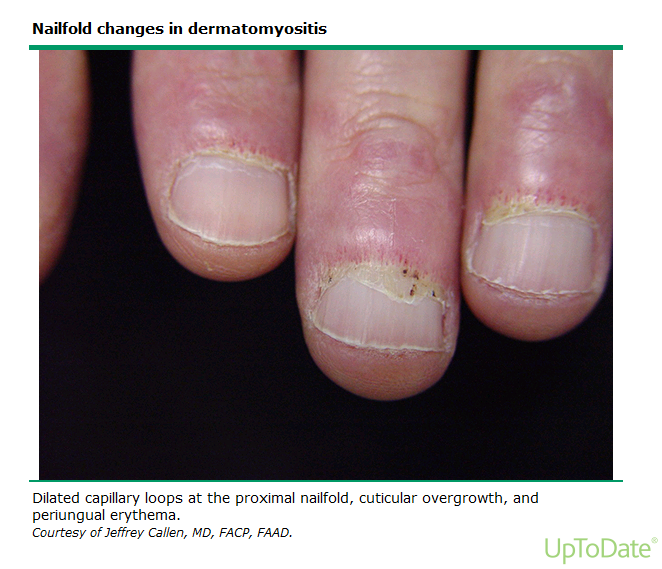 DM
Photodistributed poikiloderma 
Generalized erythroderma
Psoriasiform changes in scalp
Calcinosis cutis
mechanic’s hands
PM and DM
DIAGNOSIS:
Elevated levels of muscle enzymes (CK, LD, aldolase, AST, and ALT) 
Autoantibodies, ANA, in up to 80% of patients  
Antibodies associated with primary myositis syndromes: anti-Jo1 (20%), anti SRP (5%), anti-Mi-2 (15-35% of DM and 5-9% PM)
Antibodies associated overlap syndrome: anti-PM/Scl, anti-Ro, anti-La, anti-U1 snRNP (SLE, systemic scleroderma, RA or mixed CTD), anti-U2 snRNP (scleroderma)
PM & DM
Elevated levels of serum and urine myoglobin 
EMG
MRI: inflammation, edema with active myositis, fibrosis, and calcification
DM:
MUSCLE BIOPSY:
Perifasicular atrophy

Microvascular injury and deposition of membrane attack complex, endothelial microtubular inclusions and hyperplasia

Perimysial inflammatory cells
DM
PM:
MUSCLE BIOPSY:
Endomysial, perimysial and perivascular inflammatory infiltrates
Muscle destruction and regeneration, muscle fiber size variation
No perifascicular atrophy, microvascular injury, endothelail hyperplasia and inclusions
PM
PM and DM
Osteoporosis
Infections
DM
Sleep disturbances
Poor wound healing
Cushingoid appearance
TREATMENT
Prednisone at 1mg/kg/day to be tapered gradually over 12 months
Calcium and vitamin D
glucocorticoid-sparing agent: azathioprine and methotrexate
Physiotherapy and occupational therapy
PM & DM
Prevention of aspiration: swallowing assessment, elevation of the head of the bed, nasopharyngeal or gastric tube, Semi thick diets
Sun protection
Inclusion Body Myositis (IBM)
Epidemiology:

Adults older than 50 (third to the ninth decade)
More common in men.
More common in whites.
IBM
CLINICAL FEATURES:

Proximal lower extremity weakness is usually the first sign
Chronic slowly progressive symmetric myopathy
Asymmetric weakness could occur
Myalgia 40%
Wrist and Fingers flexors, hip flexors, quadriceps muscles
Mild facial weakness in 60%
Esophageal dismotility and dysphagial in 60%
IBM:
DIAGNOSIS:
Muscle enzymes are typically normal or mildly elevated, CK is less than 10 times normal
Myositis-specific autoantibodies are typically absent in patients with IBM.
EMG
MRI
IBM
BIOPSY:
Endomysial inflammation 90%
Basophilic-rimmed vacuoles 70%
Eosinophilic inclusions adjacent to the basophilic-rimmed vacuoles 50%
The definitive diagnostic feature is filamentous inclusions and vacuoles 90%
IBM
TREATMENT

the response to therapy is generally very poor
Steroids and steroids sparing agents
IVIG for dysphagia
Physiotherapy, occupational therapy
4-ACQUIRED TOXIC MYOPATHIES
Alcohol, Cocaine
Lipid lowering agents
Steroid 
Antimalarials, Antiretrovirals
Antipsychotic
Chemotherapies
Ipecac
STATINS INDUCED MYOPATHY
STATINS INDUCED MYOPATHY
The mechanism is not well understood 
Myalgia, 2-11%
Myopathic weakness, 2-11%
Myositis
Myonecrosis, 0.5%
Rhabdomyolysis, 0.1%
STATINS INDUCED MYOPATHY
Prevention:
Pravastatin and fluvastatin

A baseline CK level prior to starting statin

Patients should be alerted to report the new onset of myalgias or weakness

Caution in patients with renal failure, hypothyroidism and liver failure
Conclusion
H & PE are are of paramount importance for differentiation of weakness due to myopathy from that caused by other causes
Myopathy could be inherited (congenital, MD..) or acquired (steroid induced, infections..)
There is a wide variation in the age of onset of different types of myopathies but the in all the cardinal symptom is weakness
Screening for systemic involvement (cardiac, pulmonary…) early on diagnosis affects long term prognosis